Это удав, проглотивший слона
Это самое красивое и печальное место на свете
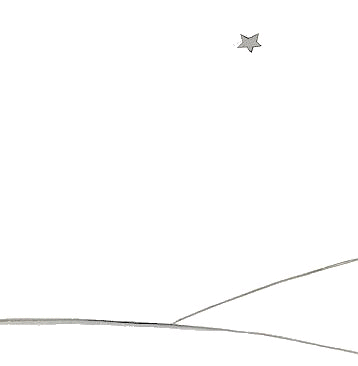 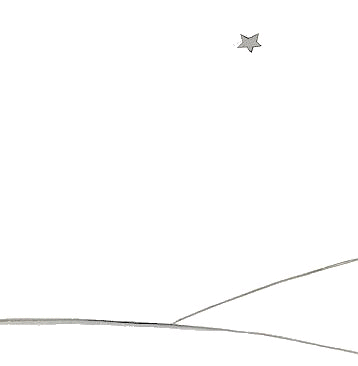 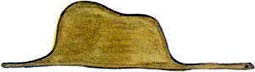 6 лет
взрослый
Язык рисунка. Язык мысли.
Я не умею видеть барашка сквозь стенки ящика. Наверно, я старею.
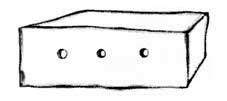 Образы темы взросления
Я
Маленький принц
Образы ключевого слова
Я
Маленький принц
Маленький. Взрослый.
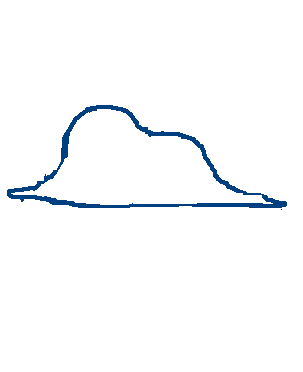 Иллюзии очевидного
Снилось человеку, что он бабочка. И было ему хорошо, легко, свободно. Проснулся человек и подумал: снилось ли человеку, что он бабочка, или снилось бабочке, что она человек?
Домашнее
    задание
Стилизация.
 Посвящение себе. Глава 1.
Урок литературы 7 класс Значения слова маленький в повести А. де Сент-Экзюпери «Маленький принц»Учитель: Хатькова С. А.моу «сош № 1 г. Хвалынска Саратовской области»
Адресная ссылка. А. де Сент-Экзюпери. Маленький принц. Рисунки автора.http://malenkiyprinc.narod.ru/princ.html
Адресная ссылка. Песочная анимация «Маленький принц». Алена Коломийцева.
http://www.youtube.com/watch?v=Ojm1pHHO6gs